Critical access hospital ceo nurse hiring practices:  a mixed methods project
Casey Blumenthal, DNP, MHSA, BSN, CAE
MHA…An Association of Montana Health Care Providers
casey@mtha.org 

National Forum of State Nursing Workforce Centers Annual Conference
June 11, 2015
Introduction
The 2010 IOM report called for eight recommendations (Institute of Medicine [IOM], 2010)
RWJF partnered with CCNA to form state Action Coalitions 
The Montana Center to Advance Health (MTCAHN)/ Montana Action Coalition is created
MTCAHN received an Academic Progression in Nursing (APIN) grant 
Principal APIN goal is to implement one of the report’s eight recommendations:  To increase the number of BSNs in Montana to 80% by 2020 (“80/20”)
Montana’s rate is currently 50% (United States Department of Health and Human Services, Health Resources Services Administration, 2010, p. 289).
Background
Limited number of BSN entry level/completion programs in Montana
Aging faculty along with existing shortage
Barriers perceived by ADNs:  time, finances, motivation, incentives
Difficulty finding clinical sites for current students
48/60 MT hospitals are critical access hospitals (CAHs) with few resources
CEOs in CAHs may have little experience
Purpose Statement
The purpose of this sequential explanatory mixed methods study was to identify the nurse hiring practices of CAH CEOs by using statistical, quantitative results obtained from a previous survey and then follow up with a convenience sample to explore the results in more depth using face-to-face interviews.
Significance
CAHs are the largest employers in their communities

Most rural nurses start as ADNs

Recruitment is difficult; chronic turnover, especially DONs
Crisis management, multiple hats worn by rural nurses
Emphasis on managing aging population with complex illnesses
Lack of relevant skills increases stress

Education increases confidence, enhances skills, improves outcomes (Molinari, Jaiswal, & Hollinger-Forrest, 2011)
Research Question
Phase I, Quantitative:  “What are CAH CEO nurse hiring practices?”


Phase II, Qualitative:  “Tell me about your experiences as a rural CEO and hiring nurses in the current environment.”
Theoretical Framework
Framework = concepts and assumptions that form a meaningful configuration (Mensik, Martin, Scott, and Horton, 2011)
 

The IOM report provides a conceptual nursing framework; evidence supports the need to transform:
Nursing practice
Nursing education
Nursing leadership
Workforce data (IOM, 2010)
Theoretical Framework
A theory represents interrelated concepts, statements, and relationships (Mensik et al.)
Nursing theories cannot explain everything about practice
Rural nursing theory provides interrelated concepts and statements
Work/health beliefs, isolation/distance, self-reliance/independence
Lack anonymity, outsider/insider, oldtimer/newcomer (Long & Weinert, 1989)
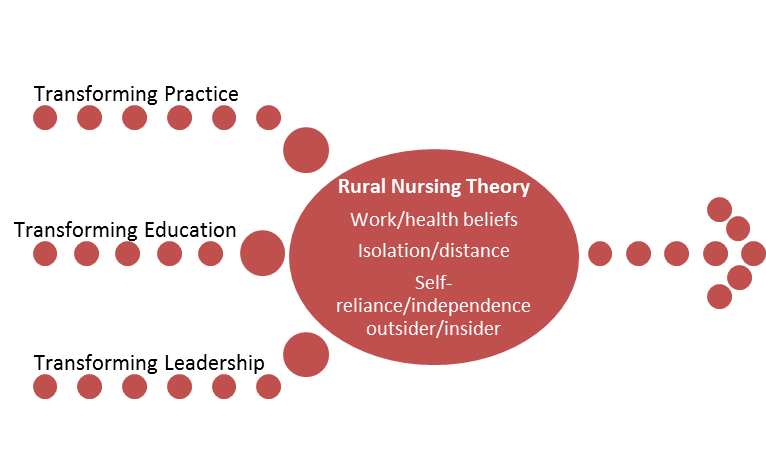 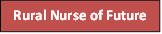 With increased education, rural nurses can transform their practice to become more effective, confident and knowledgeable nurses who exhibit leadership qualities
Scope and Limitations
Convenience sample, specific to setting:  Not generalizable

Quantitative instrument not tested for reliability

Some who don’t support 80/20 did not participate

Time frame prevents inclusion of potential variables

Challenges in getting face-to-face interviews; most performed in one part of the state
Literature Review
Montana’s Nursing Workforce
Gathering accurate data on nurses is difficult 
General workforce projections point to inadequate supply (Juraschek, Jhang, Ranganathan, & Lin, 2012). 
Shortage due to aging workforce
Insufficient faculty to educate students 
Aging population with complex, chronic illnesses
Rural residents frequently suffer poorer health as they age (Scott, 2000)
Literature Review (cont.)
Why the BSN?
In 1964, ANA adopted baccalaureate as nursing foundation (American Nurses Association, 2000)

Meta-analysis concluded that BSNs showed better “professional nurse behaviors” (Johnson, 1988, p. 191)

A 10% increase in BSNs dropped patient death/failure to rescue rates by 5% (Aiken, Clarke, Cheung, Sloane, & Silber, 2003, p. 1620)

Since 2003, numerous studies show a positive relationship between BSNs and patient outcomes
Literature Review – the rest of the story
‎Sasichay-Akkadechanunt, Scalzi, and Jawad (2003) show no relationship between nurse education and patient outcomes
This study did not use same variables of post-surgical patients or 30-day mortality


Sales et al. (2008) found no association between BSN degree and mortality
They used inpatient mortality and not 30-day mortality 
They cited Aiken et al. (2003), though Aiken used 30-day mortality
Literature Review – Rural Nursing
Most rural nurses begin their careers as ADNs (Skillman, Palazzo, Hart, & Butterfield, 2007)
Rural nurses need “strong theoretical and practical knowledge base” (Kenny & Duckett, 2003, p. 615)
Rural nurses work in two or more clinical areas, often with outdated equipment (Hurme, 2009)
Crisis management is a common theme
Rural nurses confront every kind of situation 
Stress rises if lack of skills and education is present (Molinari, Jaiswal, & Hollinger-Forrest, 2011) 
Just having more nurses may not be enough
Methods
Sequential, explanatory mixed methods design
Pragmatism philosophy allows compatibility of quantitative and qualitative design 
Flexibility to adjust design as necessary (Hayvaert, Maes, and Onghena,2011; Ivankova, 2002; Cameron, 2011; Johnson, Onwuegbuzie, & Turner, 2007).
Increasing complexity in health care calls for new paradigms in research
		   		            		      		
     
     QUAN		   QUAN		qual	         qual		Interpretation of
Data Collection     Data Analysis     Data Collection	    Data Analysis	Entire Analysis

Figure 1.  Sequential Explanatory Design (Creswell, 2009)
QUAN
qual
Phase I Quantitative - Data Collection
Data collected via individual telephone surveys in October/November, 2013

Survey tool developed by me and two APIN colleagues, modified from earlier tool used to survey Chief Nursing Officers
Tool approved by Montana State University IRB
Demographic CEO characteristics obtained, including:
Level of CEO education, size of facility, years in role
Data about RN hiring practices:
Educational degree required, incentives to continue education 
All interviews performed by single, CITI-trained investigator
Phase I Quantitative – Data Analysis
Retrospective, secondary data analysis performed for descriptive statistics

Variables compared to determine relationships
CEO education/years experience and nurse hiring practices
Size of facility and nurse hiring practices

Use of correlation coefficients to compare CEO characteristics and nurse hiring practice

If correlation indicates relationship, calculate p value to identify strength
Phase I Quantitative – Reliability/Validity
Quantitative reliability depends on use of standardized instruments

Validity supported through:
Content validity 
Criterion-related validity 
Construct validity

Threats to internal validity:  Historical, Maturity, Mortality
Phase II Qualitative – Data Collection
Selected convenience sample for further explanation

Face-to-face interviews performed with eight CEOs

Participants could see questions ahead of time

Data saturation achieved

Interviews were recorded for accuracy and transcription purposes
Phase II Qualitative – Data Analysis
Qualitative analysis process:
Identify researcher’s personal experiences to control bias
Develop list of significant statements from interviews
Group the statements into themes
Write textural description of participants’ experiences
Write structural description setting and context
Write composite description of textural and structural descriptions
Phase II Qualitative – Reliability/Validity
Researcher as (non-standardized) instrument removes traditional reliability

Methods to aid in consistency include:
Peer review of coding, themes, and statements
Use of recorded transcripts to capture data
Checking transcripts for errors

Validity uses alternative concepts to test rigor
Credibility, transferability, and confirmability (Hamberg, Johansson, Lindgren, & Westman, 1994)
Ethical Considerations
Quantitative survey tool approved by Montana State University IRB
Tool developed by PhD-prepared RN, masters-prepared grant evaluator, and masters-prepared RN
Cover letter sent to participants ahead of time
Informed consent obtained

Individual requests made to prospective CEOs for follow up interview 
Informed consent obtained
Data analysis did not use names
Sample Profile
Thirty-nine out of 59 Montana hospital CEOs responded to quantitative phone survey (66%)

Twenty-nine of the 39 were critical access hospital (CAH) CEOs
There are 48 CAHs in Montana
60.4% of CAH CEOs responded to survey

Average size of facilities has net patient revenue of          <$10 million per year
Quantitative Findings
Of 29 CEOs:
86% are male
76% have master’s degrees
48% have been in their roles from 1-5 years

83% of CEOs did not have a stated preference for BSNs

Three-quarters of CEOs offered incentives to continue education (mostly tuition assistance)

Those CEOs who do not offer incentives state it is due to budgetary limitations
Quantitative Findings
Spearman’s rho found two significant relationships:
The correlation between CEO years in role and perception of sufficient labor market (p<.01), and 
A significant negative correlation between CEO years in role and desire to improve incentive programs (p<.05).

Those who offer incentives believe more education is always an advantage.
Qualitative Findings
CEOs “not that picky” and will hire anyone who’s available

Nurses from local areas do not necessarily aspire to BSN; perception is that ADN is for bedside care and BSN is for leadership role

Nurses need critical thinking skills and ability to work all areas of facility

Certification training (e.g. ACLS, PALS) more important than degree
Recommendations
More CEO education on the business case for a BSN, and new roles for nurses under health care reform

Target CEOs who believe BSNs are only for leadership roles to provide education on expanded roles

Need more research studies:
Perceptions of rural nurse leaders and staff nurses to determine how they view their roles, what motivates them to pursue education
CEO perception of impact of RN education on patient outcomes, leadership role turnover, larger scope of the nurse’s role
Summary
Most RN education in Montana is at ADN level

Rural nurses need a high level of skill mix across settings

CEOs do not have a consistent understanding of the role or impact of BSN education

More work will be needed if this workforce initiative is to be successful in Montana.
References
Aiken, L., Clarke, S., Cheung, R., Sloane, D., & Silber, J. (2003). Educational levels of hospital 	nurses and surgical patient mortality. JAMA, 290(12), 1617-1623. Retrieved from 	http://www.ncbi.nlm.nih.gov/pmc/articles/PMC3077115/
American Nurses Association. (2000). ANA reaffirms commitment to BSN for entry into 	practice. Retrieved from 	http://www.nursingworld.org/FunctionalMenuCategories/MediaResources/PressReleas	es/2000/CommitmenttoBSN.html
Creswell, J. (2013). Qualitative inquiry & research design:  Choosing among five approaches 	(3rd ed.). Thousand Oaks, CA: SAGE Publications, Inc.
Hurme, E. (2009). Competencies for nursing practice in a rural critical access hospital. Online 	Journal of Rural Nursing and Health Care, 9(2), 67-81. Retrieved from 	http://www.thefreelibrary.com/Competencies+for+nursing+practice+in+a+rural+critica	l+access+hospital.-a0215842384
Institute of Medicine. (2010). The future of nursing:  Leading change, advancing health. 	Retrieved from The Institute of Medicine website: 	http://www.iom.edu/Reports/2010/The-future-of-nursing-leading-change-advancing-	health.aspx
Johnson, J. (1988). Differences in the performances of baccalaureate, associate degree, and 	diploma nurses: A meta-analysis. Research in Nursing and Health, 11(3), 183-197. 	Retrieved from http://onlinelibrary.wiley.com.proxybz.lib.montana.edu/doi/10.1002/
	nur.4770110307/pdf
References
Juraschek, S., Jhang, X., Ranganathan, V., & Lin, V. (2012). United States Registered Nurse 	Workforce Report Card and Shortage Forecast (149). Retrieved from University of 	Nebraska--Lincoln, Digital Commons website: 	http://digitalcommons.unl.edu/publichealthresources/149
Kenny, A., & Duckett, S. (2003). Educating for rural nursing practice. Journal of Advanced Nursing, 	44(6), 613-622. Retrieved from www.researchgate.net
Long, K., & Weinert, C. (1989). Rural nursing: Developing the theory base. In C. Winters (Ed.), 	Rural nursing: Concepts, theory, and practice (4th ed., pp. 1-14). New York: Springer.
Molinari, D., Jaiswal, A., & Hollinger-Forrest, T. (2011). Rural nurses: Lifestyle preferences 	and 	education perceptions. Online Journal of Rural Nursing and Health Care, 11(2), 16-26. 	Retrieved from web.ebscohost.com
Scott, J. (2000). A nursing leadership challenge:  Managing the chronically ill in rural settings. 	Nursing Administration Quarterly, 24(3), 21-32. Retrieved from 	http://eds.b.ebscohost.com.proxybz.lib.montana.edu/ehost/
Skillman, S., Palazzo, L., Hart, L., & Butterfield, P. (2007). Changes in the rural registered nurse 	workforce from 1980 to 2004 (Final Report #115). Retrieved from University of 	Washington Rural Health Research Center website:  	depts.washington.edu/uwrhrc/uploads/RHRC%20FR115%20Skillman.pdf
Yakusheva, O., Lindrooth, R., & Weiss, M. (2014). Economic evaluation of the 80% baccalaureate 	nurse workforce recommendation: A patient-level analysis. Medical Care, 52, 864-869.